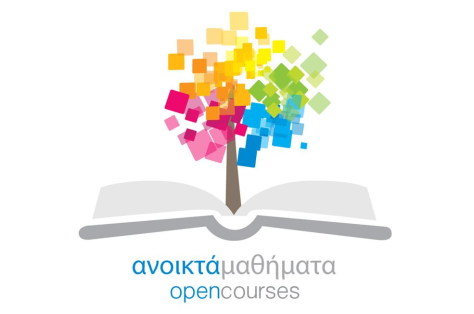 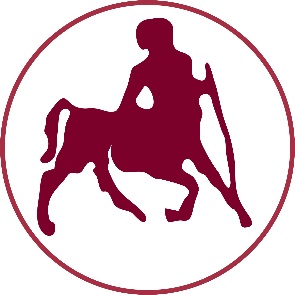 ΠΑΝΕΠΙΣΤΗΜΙΟ ΘΕΣΣΑΛΙΑΣ
Πετοσφαίριση Ι
Ενότητα 12η: H ψυχολογική προετοιμασία στο Βόλεϊ

Πατσιαούρας Αστέριος
Τμήμα Επιστήμης Φυσικής Αγωγής και Αθλητισμού
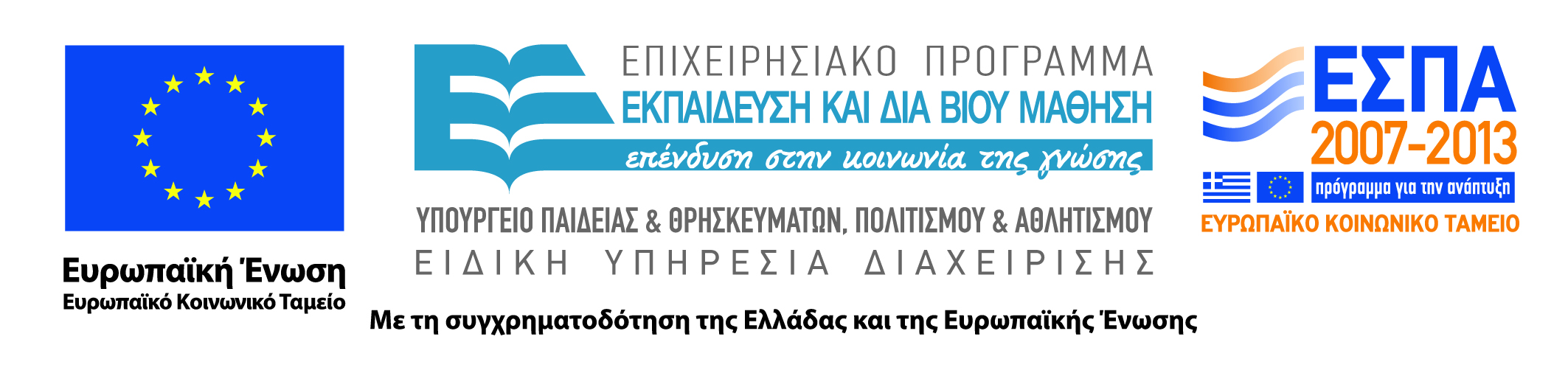 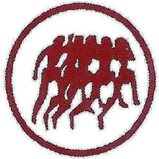 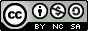 Άδειες Χρήσης
Το παρόν εκπαιδευτικό υλικό υπόκειται σε άδειες χρήσης Creative Commons. 
Για εκπαιδευτικό υλικό, όπως εικόνες, που υπόκειται σε άλλου τύπου άδειας χρήσης, η άδεια χρήσης αναφέρεται ρητώς.
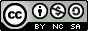 2
Χρηματοδότηση
Το παρόν εκπαιδευτικό υλικό έχει αναπτυχθεί στα πλαίσια του εκπαιδευτικού έργου του διδάσκοντα.
Το έργο «Ανοικτά Ακαδημαϊκά Μαθήματα Πανεπιστημίου Θεσσαλίας» έχει χρηματοδοτήσει μόνο τη αναδιαμόρφωση του εκπαιδευτικού υλικού. 
Το έργο υλοποιείται στο πλαίσιο του Επιχειρησιακού Προγράμματος «Εκπαίδευση και Δια Βίου Μάθηση» και συγχρηματοδοτείται από την Ευρωπαϊκή Ένωση (Ευρωπαϊκό Κοινωνικό Ταμείο) και από εθνικούς πόρους.
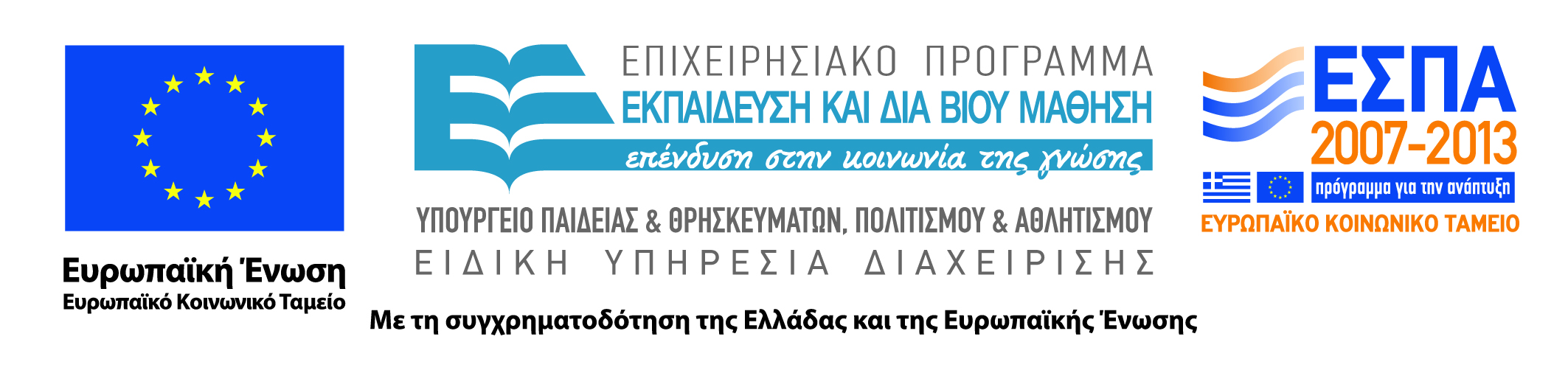 3
Σκοποί  ενότητας
Να αναλυθούν οι δεξιότητες που εμπλέκονται την ψυχολογική προετοιμασία στο βόλεϊ και χρησιμοποιούνται από τους παίκτες/τριες μιας ομάδας.
4
Περιεχόμενα ενότητας
Τα βασικά στοιχεία που απαρτίζουν την ψυχολογική υποστήριξη των αθλητών/τριών στο άθλημα του βόλεϊ.
5
ΨΥΧΟΛΟΓΙΚΗ ΥΠΟΣΤΗΡΙΞΗ
Ο σκοπός του κάθε προπονητή – Κ.Φ.Α. είναι να διαμορφώσει ένα εξατομικευμένο πρόγραμμα ψυχολογικής υποστήριξης για τους αθλητές/τριές του για όλη την περίοδο που βρίσκεται στην ομάδα.
6
Η ΧΡΟΝΙΚΗ ΑΛΛΗΛΟΥΧΙΑ
Οι ενέργειες που πρέπει να γίνουν από τον προπονητή από την έναρξη του εξατομικευμένου προγράμματος πετοσφαίρισης μέχρι το τέλος του, μπορούν να ταξινομηθούν ως προς τη χρονική τους αλληλουχία στις εξής φάσεις:
1. προαγωνιστική φάση,
2.  αγωνιστική φάση,
3. μετά-αγωνιστική φάση.
7
ΠΡΟΑΓΩΝΙΣΤΙΚΗ ΦΑΣΗ
Η προ-αγωνιστική φάση διαρκεί από την αρχική γνωριμία του προπονητή με τους παίκτες/τριες της ομάδας του, έως την είσοδο τους στον αγωνιστικό χώρο για την έναρξη της πρώτης προπόνησης και περιλαμβάνει κατά χρονική σειρά τα εξής γεγονότα μέχρι την έναρξη της αγωνιστικής περιόδου.
8
ΕΠΙΠΕΔΑ ΠΡΟΑΓΩΝΙΣΤΙΚΗΣ ΦΑΣΗΣ
Γνωριμία του προπονητή με τους παίκτες/τριες της ομάδας του,
Συλλογή και καταγραφή πληροφοριών από τους ίδιους σχετικά με την κατάσταση υγείας τους, το επίπεδο τους, την συμπεριφορά και τα γενικά χαρακτηριστικά της προσωπικότητας τους,
Αξιολόγηση της κινητικής ικανότητας των παικτών/τριών πριν από την εφαρμογή του κυρίως προπονητικού προγράμματος,
Καθορισμό ημερομηνίας έναρξης του προπονητικού προγράμματος και προσδοκώμενης διάρκειας του,
Εισαγωγή και εκμάθηση ψυχολογικών δεξιοτήτων.
9
ΠΡΟΠΟΝΗΣΕΙΣ
Οι προπονήσεις εξοικείωσης γίνονται  με ή χωρίς μπάλα, που σκοπό έχουν   την γνωριμία των παικτών με το περιβάλλον της ομάδας και την ανάπτυξη  φιλίας και κλίματος εμπιστοσύνης μεταξύ των παικτών, αλλά και με τον προπονητή. 
Γίνεται μια βαθμολόγηση των ασκήσεων ανάλογα με τον βαθμό ικανοποιητικής εκτέλεσης των ασκήσεων από τον κάθε παίκτη/τρια. Για παράδειγμα, η υποστήριξη στην άσκηση επίθεση από την θέση Νο. 4 και καρφί στην ευθεία μπορεί να βαθμολογηθεί σε μια κλίμακα από 0-5 ως εξής:
0 βαθμούς εάν ο παίκτης λόγω φόβου ή αρνητικής συμπεριφοράς δεν εκτελεί σωστά την άσκηση,
1 βαθμό στην περίπτωση που ο αθλητής/τρια εκτελεί μερικά (κακή εκτέλεση) την άσκηση,
2 βαθμούς όταν ο παίκτης εκτελεί την άσκηση με μέτρια αποτελέσματα,
3 βαθμούς όταν ο παίκτης εκτελεί την άσκηση με ικανοποιητικά αποτελέσματα,
4 βαθμούς όταν ο/η αθλητής/τρια εκτελεί την άσκηση όπως πρέπει,
5 βαθμούς όταν ο/η αθλητής/τρια εκτελεί την δραστηριότητα μετά από ένα συνδυασμό κινήσεων και δείχνει ότι έχει εμπεδώσει και αυτοματοποιήσει την κίνηση του.
10
ΑΓΩΝΙΣΤΙΚΗ ΦΑΣΗ
Η αγωνιστική φάση περιλαμβάνει το χρονικό διάστημα από την στιγμή που ο κάθε παίκτης/τρια θα μπει μέσα στο γήπεδο για τον πρώτο αγώνα (φιλικό ή επίσημο), έως την στιγμή που το προπονητικό πρόγραμμα και οι αγωνιστικές υποχρεώσεις του παίκτη/τριας ή η συμμετοχή του σε αυτά ολοκληρωθεί.
11
ΕΠΙΠΕΔΑ
Κατάλληλη διαμόρφωση των συνθηκών εκείνων από την πρώτη προπόνηση κιόλας, με σκοπό την προαγωγή και βελτίωση των κινητικών και γνωστικών ικανοτήτων των παικτών/τριών.
Η ενσωμάτωση τους μεμονωμένα στην ομάδα θα πρέπει επίσης να λαμβάνεται σοβαρά υπόψη, επιδιώκοντας την ενεργή παρουσία του κάθε παίκτη/τριας κατά την διάρκεια της προπόνησης και του αγώνα.
Προσαρμογή της διδασκαλίας ανάλογα με την φύση των ειδικών αναγκών του παίκτη/τριας και των ατομικών ιδιαιτεροτήτων του, π.χ. ασκήσεις για βελτίωση της κιναίσθησης, φωνητικά ακούσματα για την βελτίωση της ταχύτητας αντίδρασης σε ερεθίσματα, όπως επίσης και οπτική παρουσίαση- επίδειξη των ασκήσεων από τον ίδιο τον προπονητή.
Διδασκαλία μιας σειράς κινητικών δραστηριοτήτων από τις πιο εύκολες και απλές στις πιο δύσκολες και σύνθετες, τόσο μεμονωμένα, όσο και με την ταυτόχρονη υποστήριξη των υπολοίπων παικτών της ομάδας.
Όποτε φυσικά  είναι απαραίτητο, θα πρέπει να χωρίζεται η δραστηριότητα σε μικρότερα μέρη για την καλύτερη κατανόηση της.
12
ΠΡΟΠΟΝΗΣΕΙΣ
Σε κάθε προπόνηση, θα πρέπει να γίνετε επιλογή ασκήσεων που περιέχουν κοινά σημεία μεταξύ τους, λαμβάνοντας υπόψη ότι τα κοινά στοιχεία μεταξύ των ασκήσεων διευκολύνουν την μάθηση. π.χ. σε μια προπόνηση που έχει ως στόχο την εκμάθηση μετακίνησης στην άμυνα της πίσω ζώνης για τα διαγώνια καρφιά, είναι καλύτερο όλες οι δραστηριότητες να έχουν ως κοινό σημείο την μετακίνηση στον προσθοπίσθιο άξονα του σώματος και να μην περιλαμβάνονται άλλες δραστηριότητες διαφορετικής φύσεως.
Όπως και στην προαγωνιστική φάση, κάθε αγώνας μπορεί να βαθμολογηθεί ανάλογα με την ικανότητα εκτέλεσης των κινήσεων, τους τρόπους παροχής υποστήριξης προς τους συμπαίκτες και την συμμετοχή του κάθε παίκτη/τρια στην δραστηριότητα αυτή.
Ο προπονητής πρέπει να παρακολουθεί την πρόοδο του κάθε παίκτη σε κάθε προπόνηση και αγώνα και ανάλογα με την απόδοση του να θέτει άμεσους στόχους βελτίωσης, μεσοπρόθεσμους και μακροπρόθεσμους στόχους.
13
Η ΜΕΤΑ-ΑΓΩΝΙΣΤΙΚΗ ΦΑΣΗ
Η μετά-αγωνιστική φάση είναι το άμεσο χρονικό διάστημα μετά το πέρας των αγωνιστικών υποχρεώσεων του παίκτη/τριας ή της ομάδας.
14
ΕΠΙΠΕΔΑ ΜΕΤΑ-ΑΓΩΝΙΣΤΙΚΗΣ ΦΑΣΗΣ
Σε αυτή την φάση  έχουμε την δυνατότητα για μια συνολική αξιολόγηση της επιτυχίας του προπονητικού προγράμματος με σκοπό να εξακριβωθεί εάν ο μακροπρόθεσμος στόχος που τέθηκε όσον αφορά την πρόοδο του κάθε παίκτη/τριας και της ομάδας έχει επιτευχθεί.
Επίσης έχουμε τον καθορισμό επόμενων στόχων βελτίωσης των ικανοτήτων του παίκτη/τριας σε περίπτωση που ο παίκτης/τρια και το πρόγραμμα συνεχισθεί στο μέλλον.
15
ΠΡΟΠΟΝΗΣΕΙΣ
Οι προπονήσεις στην μετά-αγωνιστική περίοδο είναι συντήρησης και ενεργητικής αποκατάστασης χωρίς ιδιαίτερες επιβαρύνσεις.
16
ΣΗΜΕΙΑ ΚΛΕΙΔΙΑ
Είναι σημαντικό να αντιληφτούμε ότι οι βάσεις για μια μελλοντική επιτυχή χρησιμοποίηση των ψυχολογικών μεθόδων δημιουργούνται στην προαγωνιστική φάση.
Όσο περισσότερο και καλύτερα σχεδιασμένη είναι η προαγωνιστική φάση και όσο καλύτερα γνωρίζει ο προπονητής τους παίκτες/τριες και την ομάδα του, τόσο πιο εύκολη είναι η δουλειά του στον ψυχολογικό τομέα κατά την αγωνιστική φάση.
17
ΨΥΧΟΛΟΓΙΚΕΣ ΜΕΘΟΔΟΙ
Ο καθορισμός στόχων είναι το πλάνο κατά το οποίο ένας παίκτης/τρια, ένας προπονητής ή μια ομάδα καθορίζουν τις μελλοντικές  τους ενέργειες και επιδιώξεις μέσα σε ένα περιορισμένο χρονικό διάστημα που μπορεί να είναι μια ημέρα πριν τον αγώνα, μια εβδομάδα ή στην αρχή της περιόδου και η προσπάθεια τους να την πραγματοποιήσουν.
18
Ο ΚΑΘΟΡΙΣΜΟΣ ΣΤΟΧΩΝ
Ο καθορισμός των στόχων βοηθάει τους παίκτες/τριες μας να βελτιώσουν τις σωματικές, αλλά και τις ψυχικές τους δεξιότητες διότι:
1. βελτιώνουν την απόδοση,
2. βελτιώνουν την ποιότητα της προπόνησης,
3. ενισχύουν τα εσωτερικά κίνητρα για επιτυχία,
4. ενισχύουν την αυτοπεποίθηση, και
5. ξεκαθαρίζουν και αποσαφηνίζουν τις ατομικές επιλογές κάθε παίκτη/τριας.
19
ΒΟΥΛΗΣΗ - ΘΕΛΗΣΗ
Η βούληση – θέληση είναι το φαινόμενο εκείνο κατά το οποίο πράγματα που υπάρχουν στην φαντασία μας συνοδεύουν τους στόχους που έχουμε θέσει, ή έχουμε φανταστεί και τις πράξεις που θέλουμε να κάνουμε.
20
3 ΠΡΟΒΛΗΜΑΤΑ ΤΗΣ ΒΟΥΛΗΣΗΣ
1ο  Πρόβλημα, Η διάρκεια της ετοιμότητας για ενέργεια μέχρι την επίτευξη του σκοπού. Ορίζεται ως η τάση και η διαθεσιμότητα για πράξη που έχει ένας/μια παίκτης/τρια μας μέχρι την επίτευξη του στόχου του. 
Μπορούμε να διακρίνουμε τρεις ξεχωριστές βαθμίδες:
α) αποτελείται από την ικανότητα ενός παίκτη να ανακαλεί τάσεις - ροπές για πράξη από την μνήμη του και να βρίσκει λύσεις π.χ μπορώ να καρφώνω καλύτερα μια πάσα 1ου  χρόνου προς τη θέση Νο. 5 του αντίπαλου γηπέδου, ακριβώς όπως έκανα στον προηγούμενο αγώνα.
β) Είναι σημαντικό για ένα παίκτη/τρια να έχει την ικανότητα να συγκεντρώνεται ολοκληρωτικά στην πράξη και να μην απομακρύνεται από αυτήν, εξαιτίας άλλων ισχυρών ερεθισμάτων π.χ. προτεραιότητα έχει η υποδοχή της μπάλας και μετά η επίθεση.
21
3 ΠΡΟΒΛΗΜΑΤΑ ΤΗΣ ΒΟΥΛΗΣΗΣ
γ) Η τρίτη βαθμίδα αποτελείται από την ικανότητα ενός παίκτη/τριας να δίνει προτεραιότητα σε μια συγκεκριμένη τάση για πράξη, ενάντια σε άλλες παροδικά ανταγωνιστικές και ισχυρές τάσεις για πράξη π.χ. η ικανότητα ενός παίκτη να συγκεντρώνεται όταν χρειάζεται στην ομαδική και όχι στην ατομική τακτική στην διάρκεια του παιχνιδιού. 
Με αυτό τον τρόπο υπάρχει η δυνατότητα της αξιοποίησης πολλών τάσεων για πράξη, όπως επίσης και αξιοποίηση του χρόνου, του τόπου και ευελιξία στις διαθέσιμες πηγές ενέργειας.
22
3 ΠΡΟΒΛΗΜΑΤΑ ΤΗΣ ΒΟΥΛΗΣΗΣ
2ο  Πρόβλημα στην έναρξη - εισαγωγή στην πράξη, στην ενέργεια). Για να πραγματοποιηθεί μια τάση για πράξη πρέπει να έρθει στην κατάλληλη χρονική στιγμή. Είναι η κατάλληλη στιγμή για πράξη εδώ, συνήθως επικρατούν ανταγωνιστικές συνθήκες μεταξύ διαφορετικών τάσεων για πράξη. 
Επίσης επικρατεί η άποψη ότι εξαρτάται από τους εξωτερικούς παράγοντες αν η εισαγωγή στην πράξη λάβει χώρα, ή όχι και μάλιστα:
α) όσο πιο ειδικό το περιεχόμενο μιας τάσης για πράξη, τόσο πιο γρήγορα και σίγουρα θα κατορθωθεί η πραγματοποίηση της,
β) όσο πιο συγκεκριμένοι οι εξωτερικοί παράγοντες και επακριβής ο τρόπος διεξαγωγής της πράξης, τόσο πιο ασφαλής είναι η εισαγωγή στην πράξη.
23
3 ΠΡΟΒΛΗΜΑΤΑ ΤΗΣ ΒΟΥΛΗΣΗΣ
Αυτό σημαίνει για τους προπονητές ότι στην προπόνηση τους πρέπει να χρησιμοποιούν όσο το δυνατόν απλές ασκήσεις με επακριβής οδηγίες διεξαγωγής π.χ. καρφί μόνο καρπικό διαγώνια από την θέση Νο. 4 προς την θέση Νο. 5 προς ένα συγκεκριμένο στόχο στο γήπεδο, με συγκεκριμένο αριθμό επαναλήψεων και μετρώντας τις  επιτυχημένες προσπάθειες.
24
3 ΠΡΟΒΛΗΜΑΤΑ ΤΗΣ ΒΟΥΛΗΣΗΣ
3ο Πρόβλημα, το ξεπέρασμα και η υπερνίκηση των διαφόρων εμποδίων). Όσο πιο δύσκολη είναι μια άσκηση, τόσο πιο δυνατή είναι η βούληση και η συγκέντρωση της προσοχής π.χ. καρφί μόνο καρπικό διαγώνια από την θέση Νο. 4 προς την θέση Νο. 5 προς ένα συγκεκριμένο στόχο στο γήπεδο, με συγκεκριμένο αριθμό επαναλήψεων και επιτυχημένων προσπαθειών, απέναντι όμως θα υπάρχει τώρα στημένο διπλό μπλοκ για αύξηση της βούλησης για επιτυχία.
25
ΑΝΑΠΤΥΞΗ ΒΟΥΛΗΣΗΣ
Εξεύρεση λύσεων σε προβληματισμούς για την εκλογή των στόχων: συχνά ακολουθούνται πολλοί στόχοι μαζί π.χ. να κερδίσουμε κάθε παιχνίδι, να πάρουμε το πρωτάθλημα, το κύπελλο, να παραμείνουμε στην κατηγορία, να επιτύχουμε την άνοδο σε κατηγορία, να κατορθώσουν οι παίκτες να αξιοποιήσουν όλα τους τα ταλέντα κλπ. Πολλοί στόχοι όμως είναι ασυμβίβαστοι μεταξύ τους με αποτέλεσμα να δυσκολεύεται  ή να παρακωλύεται η επίτευξη των μεμονωμένων στόχων (Gould, 2001).
Αναγνώριση υποσυνείδητων κινήτρων: πολλές φορές τα υποσυνείδητα κίνητρα από το στομάχι μας επαναστατούν ενάντια στα συνειδητά κίνητρα από το κεφάλι μας, τις σκέψεις μας. Δημιουργούνται με αυτό τον τρόπο ψυχικά προβλήματα και για αυτό το λόγο θα πρέπει οι παίκτες/τριες μας να έχουν μια καθαρότητα για τα συναισθήματα και τις σκέψεις τους.
26
ΑΝΑΠΤΥΞΗ ΤΗΣ ΘΕΛΗΣΗΣ
Για την ανάπτυξη της θέλησης χρησιμοποιούνται στρατηγικές  ελέγχου των συναισθημάτων άγχους, φόβου, στρες, νοητική προετοιμασία (mental training), αύξησης της παρατήρησης, της προσοχής και των αποφάσεων (Ravizza, 2001; Schmid, Peper, Wilson, 2001). 
Αυτό γίνετε π.χ. με παιχνίδι με δυο μπάλες, με παιχνίδι κάτω από συνθήκες εκκωφαντικού ή ενοχλητικού θορύβου, με παιχνίδι κάτω από τις προσβολές- βρισιές που προέρχονται από πρόσωπα του άμεσου οικογενειακού ή κοινωνικού περιβάλλοντος κλπ.
Μείωση του ελέγχου: μεγάλος έλεγχος από την πλευρά του προπονητή ανήκει στην σκοτεινή πλευρά της βούλησης με αποτέλεσμα να μην αναγνωρίζονται σημάδια που οδηγούν στην μείωση της παρακίνησης. Ενισχύεται επίσης αρνητικά η ικανότητα της φαντασίας, οι παρορμήσεις και ο κίνδυνος ανάληψης στόχων που προέρχονται από εξωτερικούς παράγοντες και είναι ξένοι προς τους παίκτες/τριες.
27
ΑΝΑΠΤΥΞΗ ΤΗΣ ΘΕΛΗΣΗΣ
Ενθάρρυνση του παράγοντα διασκέδασης και αστείων: αρνητικά και θετικά συναισθήματα μας βοηθούν στην πρόγνωση για την επίτευξη των προθέσεων αναφορικά για μια πράξη. Τα θετικά συναισθήματα κάνουν πιθανότερη την επίτευξη των στόχων.
Ανάπτυξη και βελτίωση των ηγετικών ικανοτήτων των παικτών: ενθάρρυνση των παικτών να αναλάβουν πρωτοβουλίες και ηγετικές θέσεις μέσα στην ομάδα, αλλά και κατά την διάρκεια του παιχνιδιού για την απόκτηση αυτοπεποίθησης, την ανάπτυξη του εγώ και την πραγμάτωση του εαυτού (MURRAY & MANN, 2001).
Ανατροφοδότηση λεκτική και μέσω βιντεοκασέτας: μετά από μια αποτυχία σε κάποιο παιχνίδι δεν πρέπει ο προπονητής να κατακρίνει άμεσα τους παίκτες του για την απόδοση τους διότι το μόνο που μπορεί να επιτύχει είναι η δημιουργία ενοχών, θύμου, ή ντροπής στους παίκτες του. Η κριτική έχει την μορφή ανατροφοδότησης.
28
ΒΙΒΛΙΟΓΡΑΦΙΑ
ΜΠΕΡΓΕΛΕΣ, Ν., ΑΓΓΕΛΟΝΙΔΗΣ, Ι., ΚΑΤΣΙΚΑΔΕΛΗ, Α. (1996). ΠΕΤΟΣΦΑΙΡΙΣΗ: ΕΝΙΑΙΟΣ ΠΡΟΠΟΝΗΤΙΚΟΣ ΚΑΙ ΑΓΩΝΙΣΤΙΚΟΣ ΣΧΕΔΙΑΣΜΟΣ ΤΩΝ ΑΘΛΗΤΩΝ ΠΕΤΟΣΦΑΙΡΙΣΗΣ ΤΗΣ ΑΝΑΠΤΥΞΙΑΚΗΣ ΦΑΣΗΣ 12-16 ΕΤΩΝ. ΑΘΗΝΑ.
ΜΠΕΡΓΕΛΕΣ, Ν. (1993). ΠΡΟΠΟΝΗΤΙΚΗ ΠΕΤΟΣΦΑΙΡΙΣΗΣ. ΑΘΗΝΑ, ΑΥΤΟΕΚΔΟΣΗ.
29
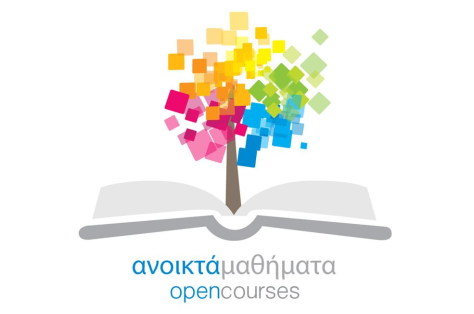 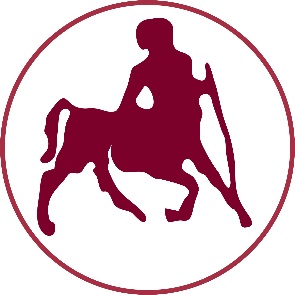 ΠΑΝΕΠΙΣΤΗΜΙΟ ΘΕΣΣΑΛΙΑΣ
Τέλος Ενότητας
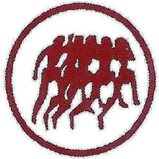 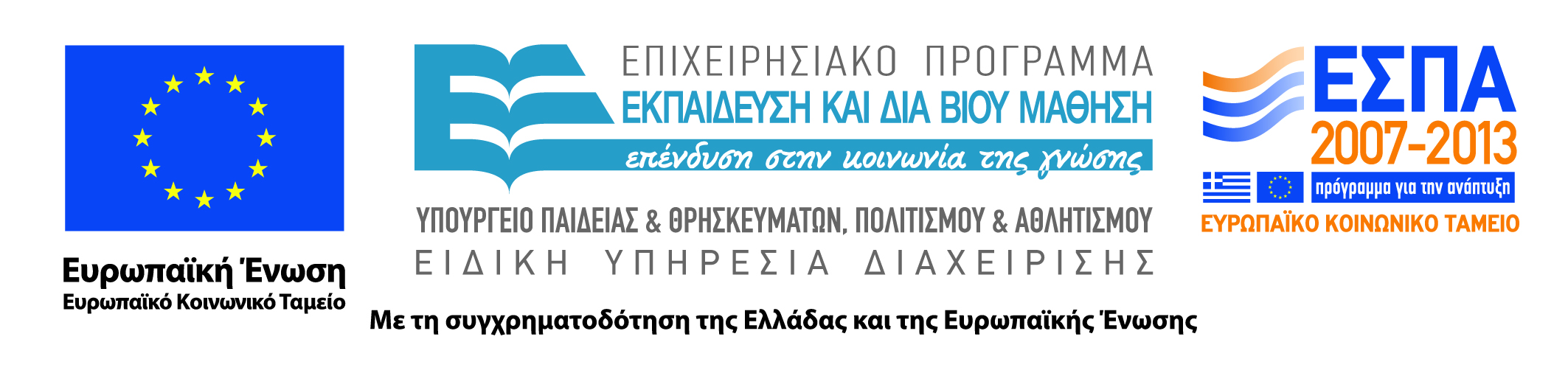 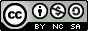